Les Nombres Rationnels et les Nombres Irrationnels
Les nombres réels
Les nombres rationnels
Les nombres Irrationnels
Les nombres réels
Nombres Rationnels
Nombres Irrationnels
Nombres Entiers
0
Nombres Naturels
1, 2, 3, 4, …
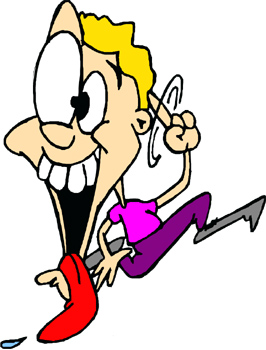 Nombres Entiers Relatifs 
-4, -3, -8
La terminologie
Fraction

Fraction équivalent

Numérateur

Dénominateur

Nombre entier
La terminologie
Multiple

Décimal répétiteur

Décimal terminateur

Nombre rationnel

Réciproque